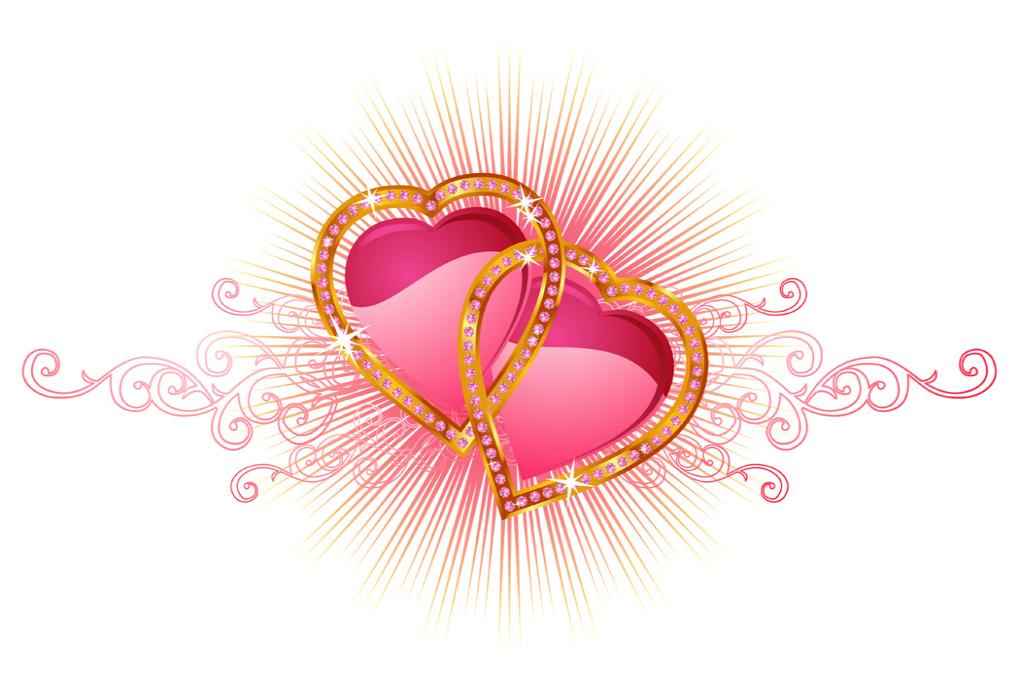 The Story of Valentine’s day
www.ardoise-craie.fr
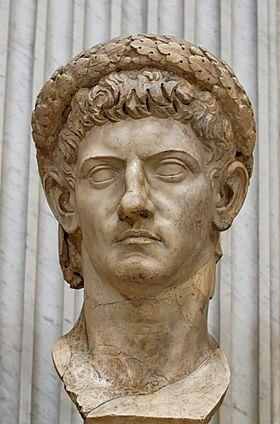 www.ardoise-craie.fr
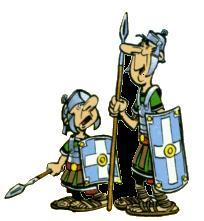 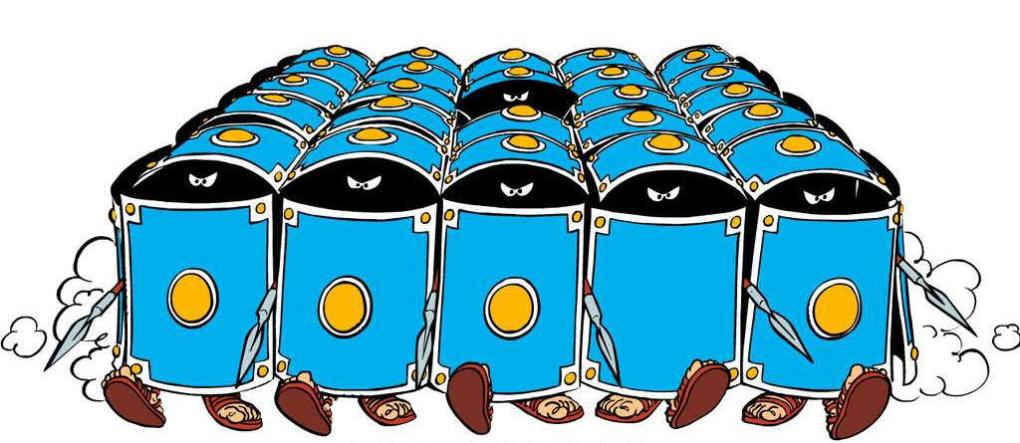 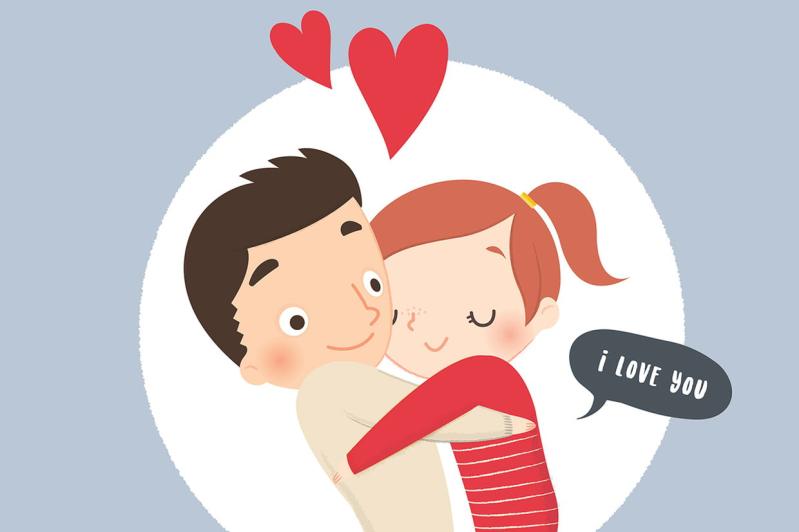 www.ardoise-craie.fr
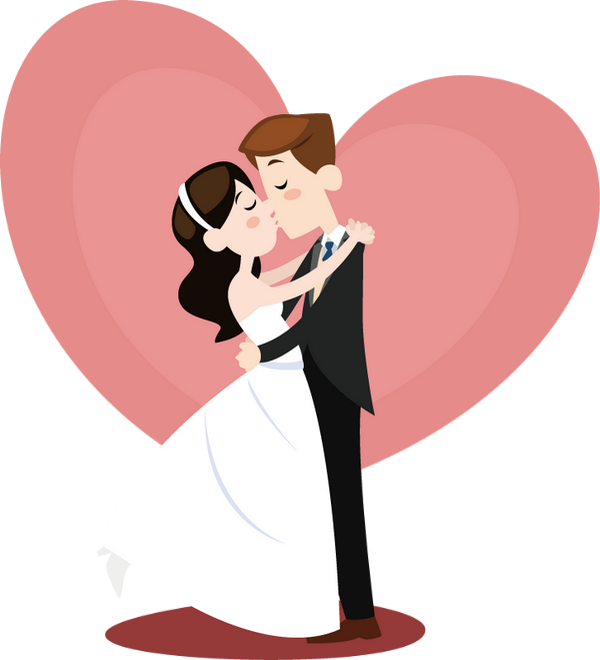 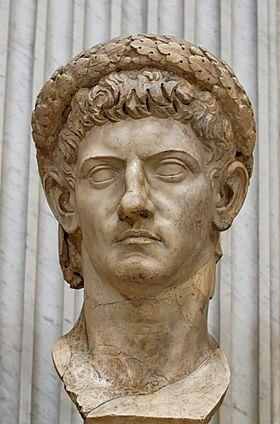 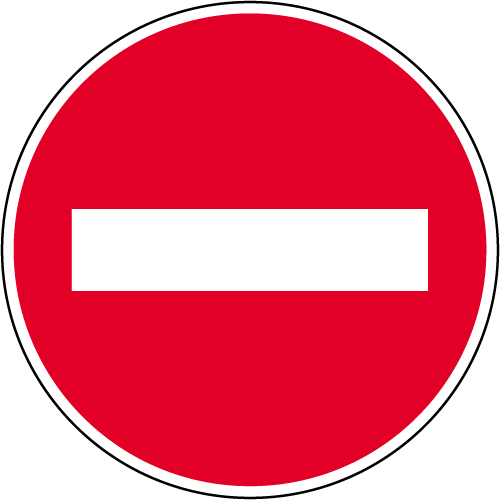 www.ardoise-craie.fr
My name is Valentine. 
I pronounce you husband and wife
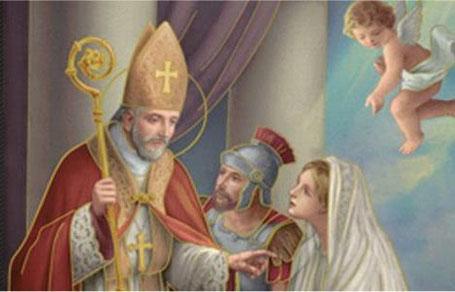 www.ardoise-craie.fr
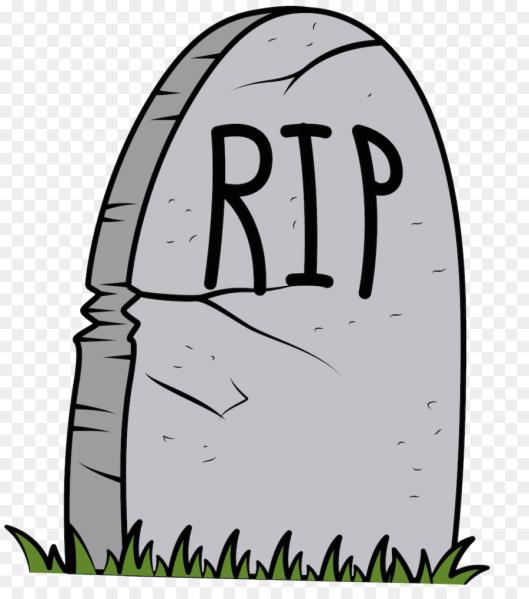 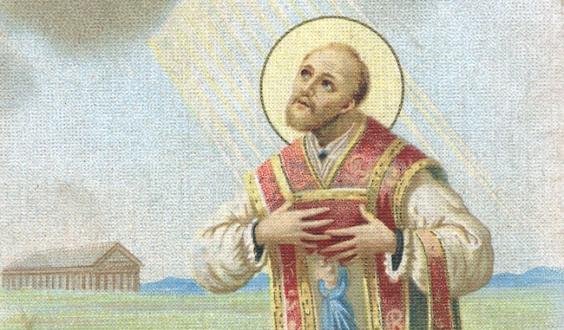 14th February
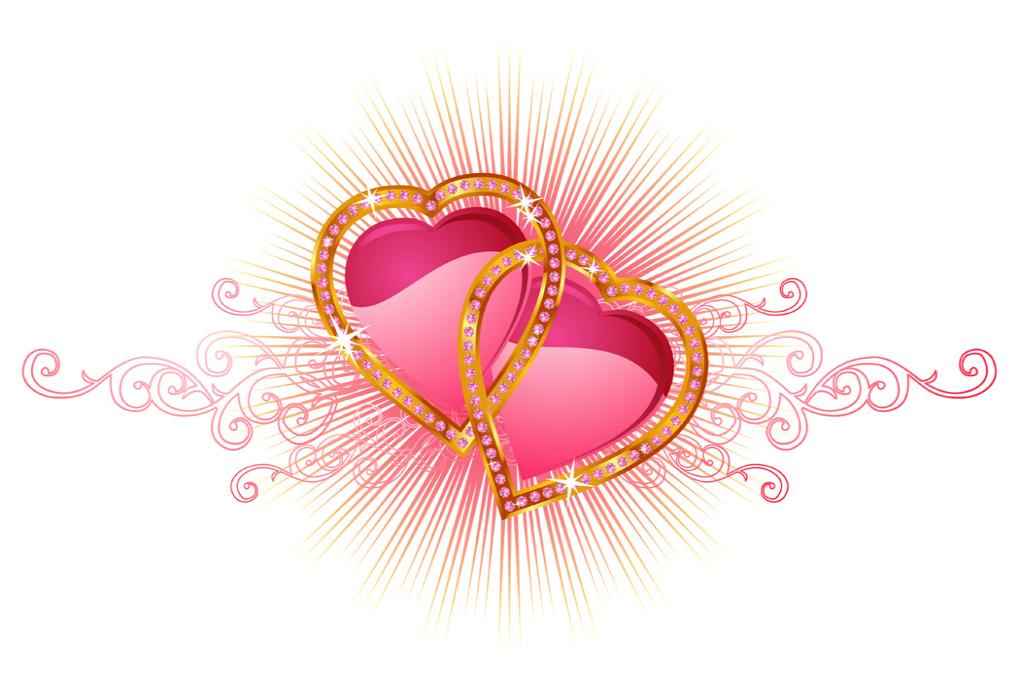 Vocabulary of Valentine’s day
www.ardoise-craie.fr
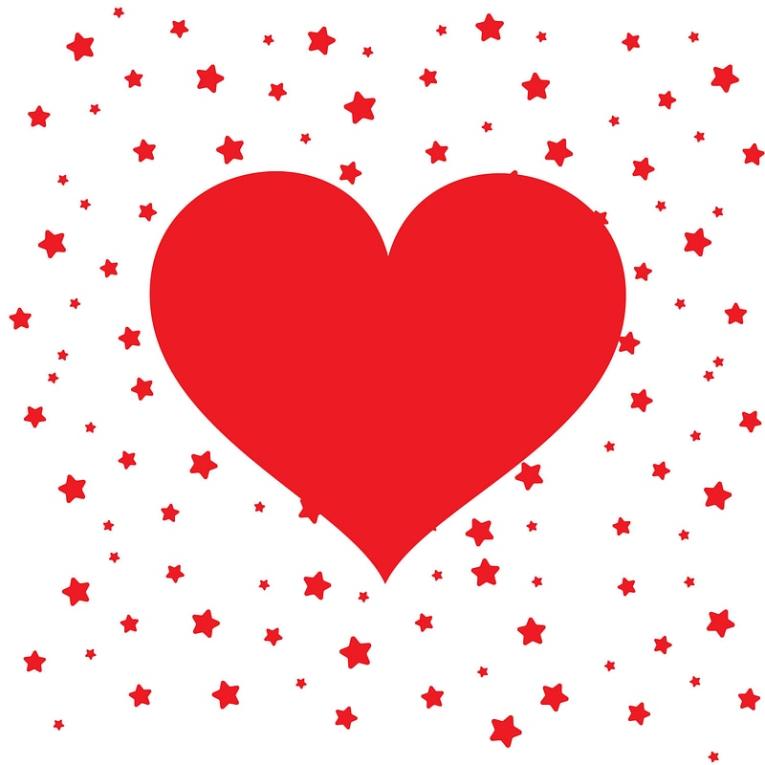 a heart
www.ardoise-craie.fr
roses
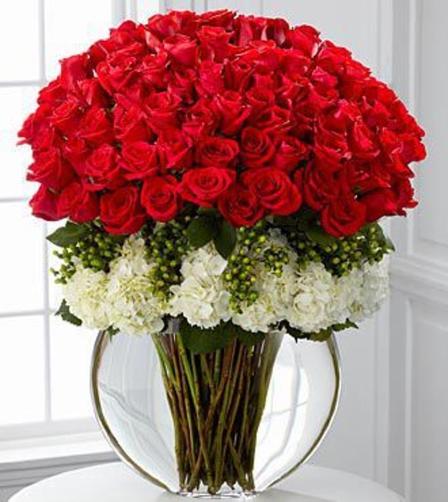 www.ardoise-craie.fr
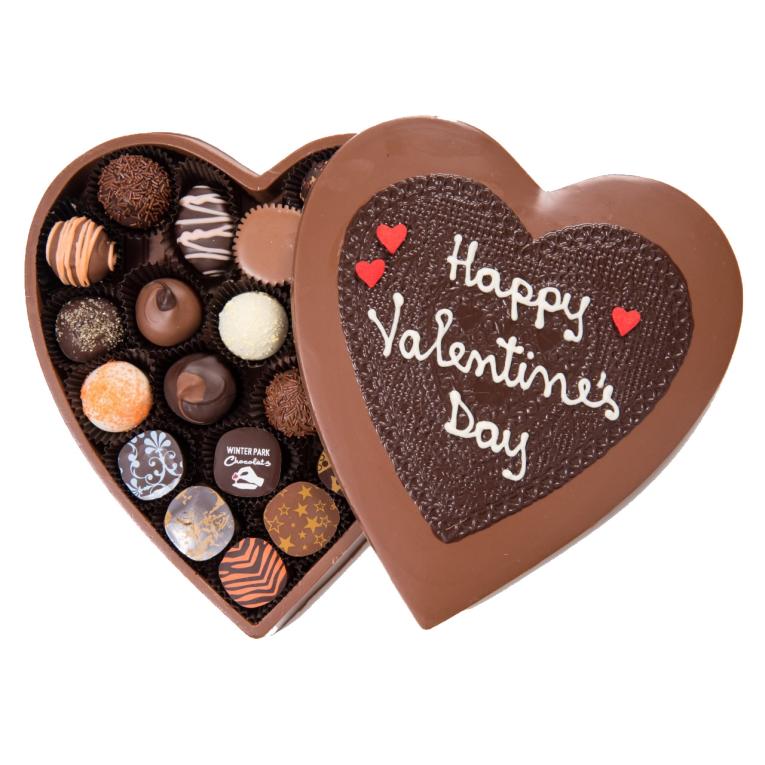 chocolate
www.ardoise-craie.fr
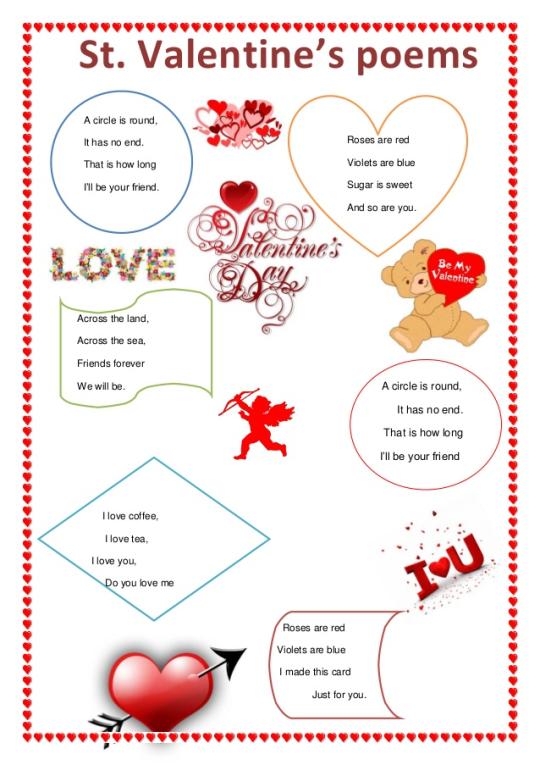 a poem
poems
www.ardoise-craie.fr
a valentine
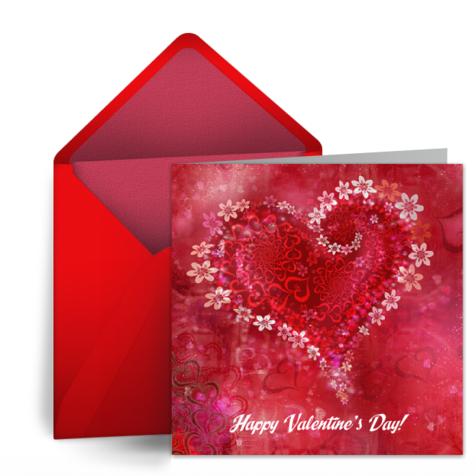 www.ardoise-craie.fr
Cupid
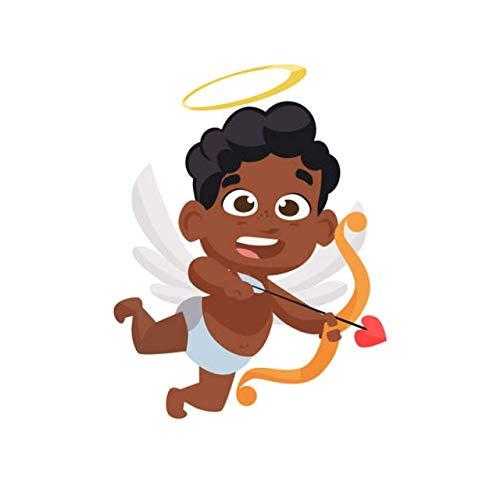 www.ardoise-craie.fr
a kiss
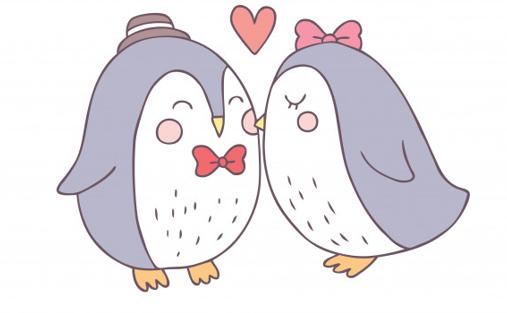 Valentine’s day is on the fourteenth of February
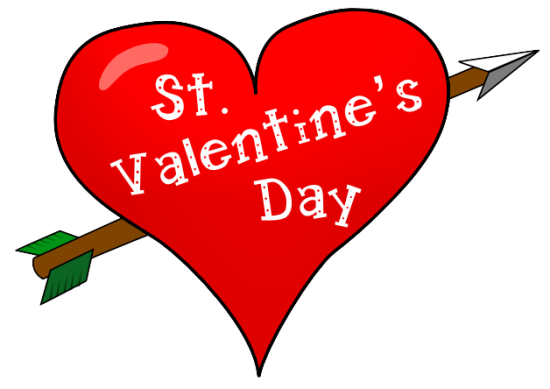 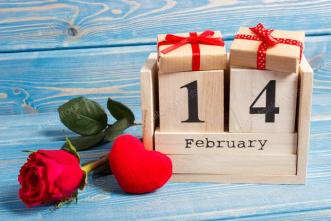 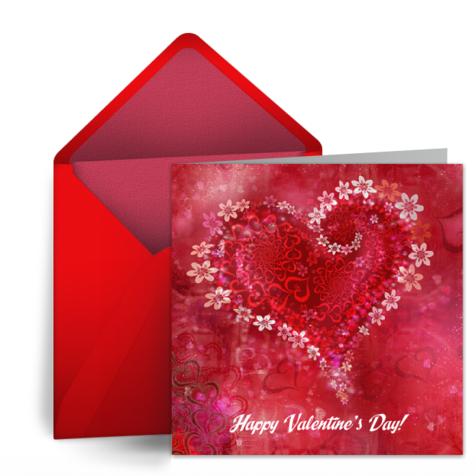 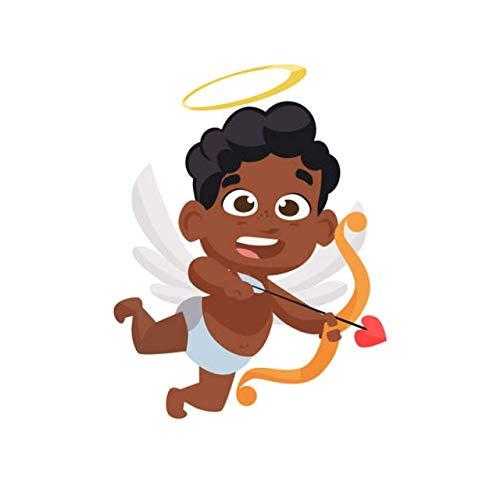 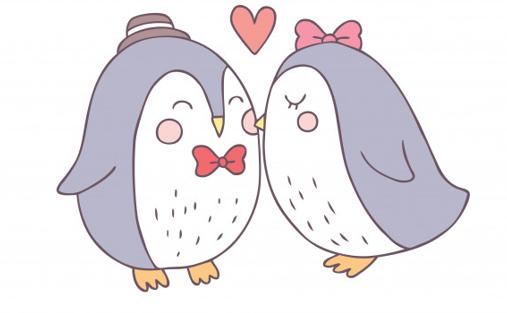 1
3
2
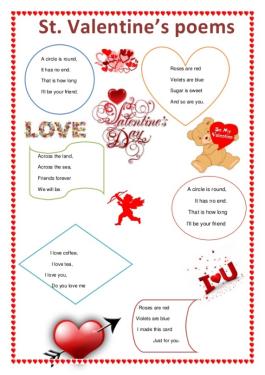 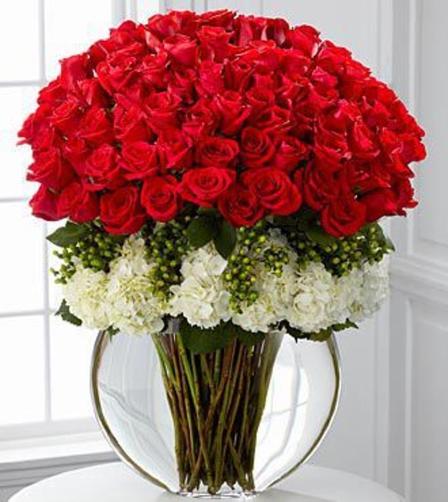 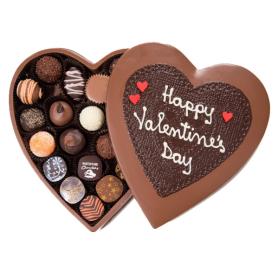 6
5
4
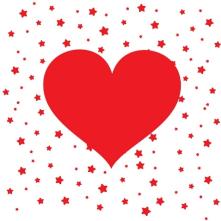 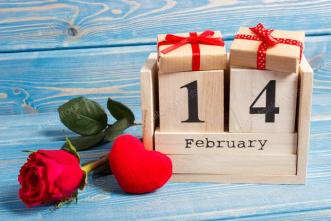 7
8
www.ardoise-craie.fr
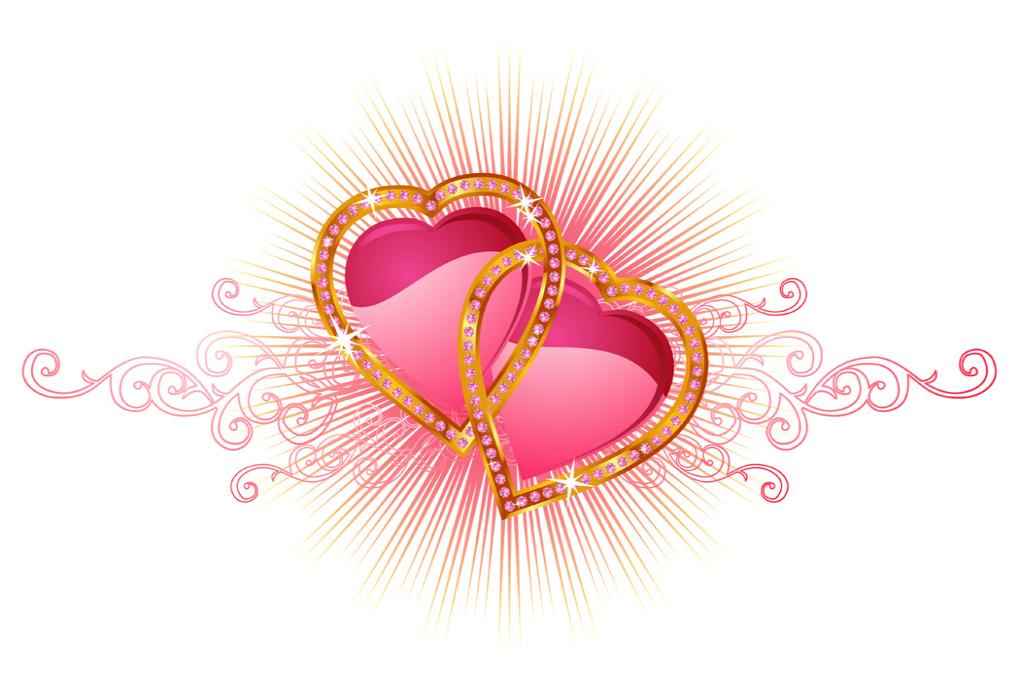 What do people do for Valentine’s day?
www.ardoise-craie.fr
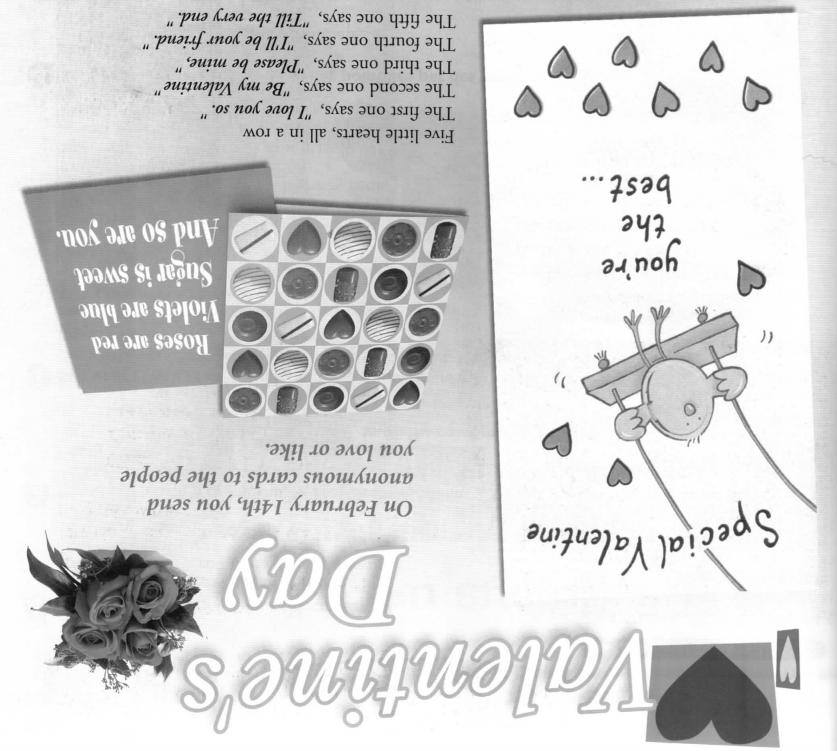 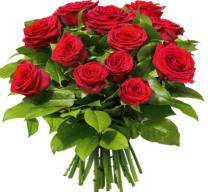 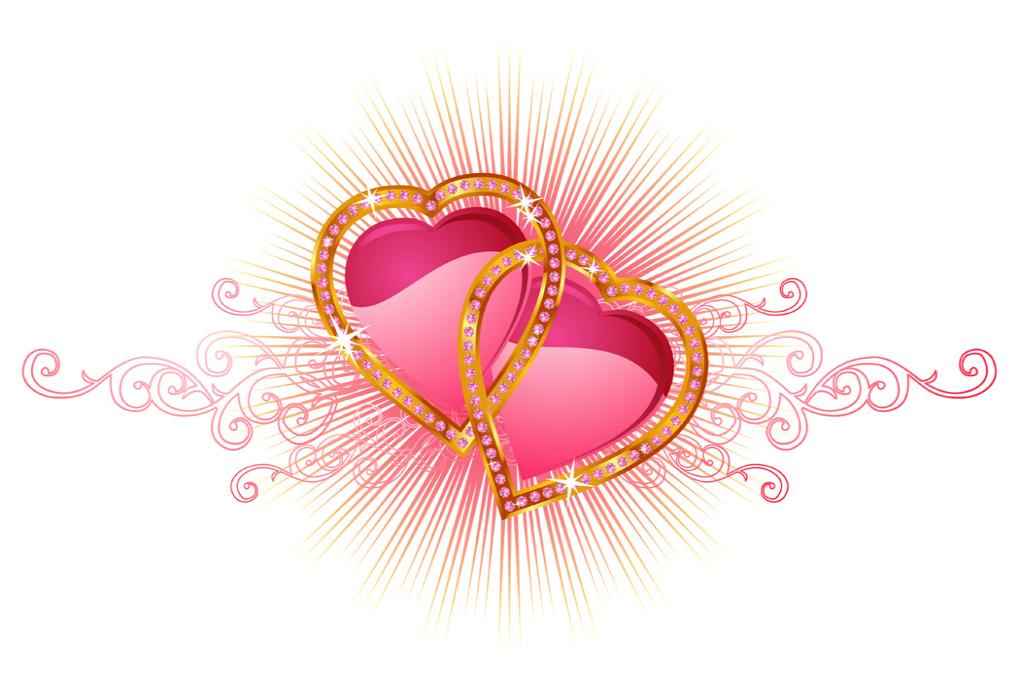 www.ardoise-craie.fr
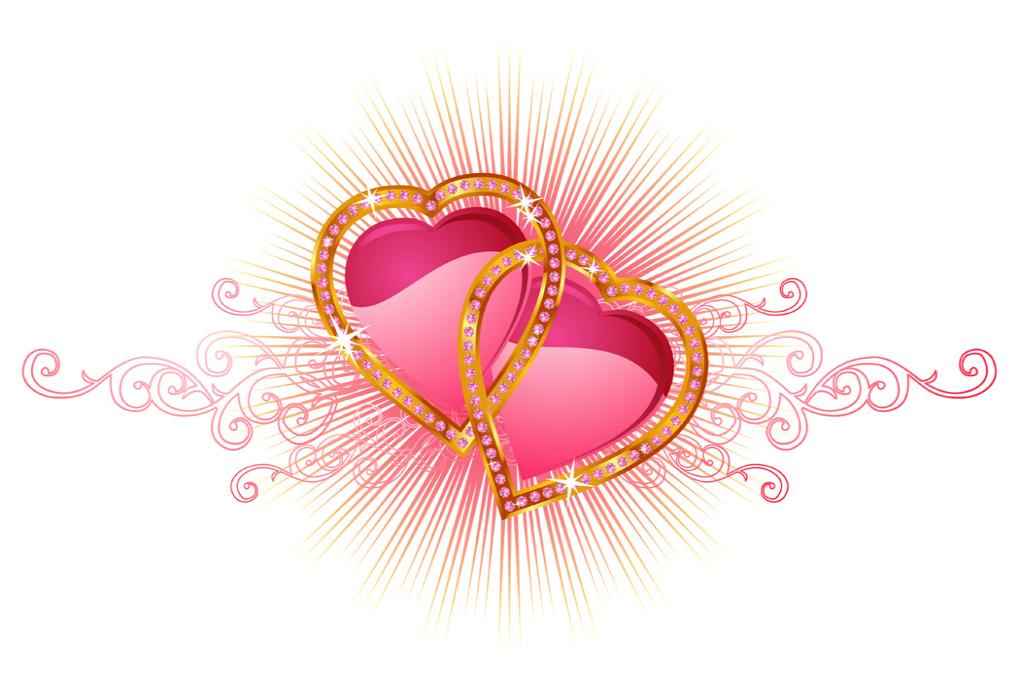 I love you. You are very intelligent.
I love you because you are very intelligent.
www.ardoise-craie.fr
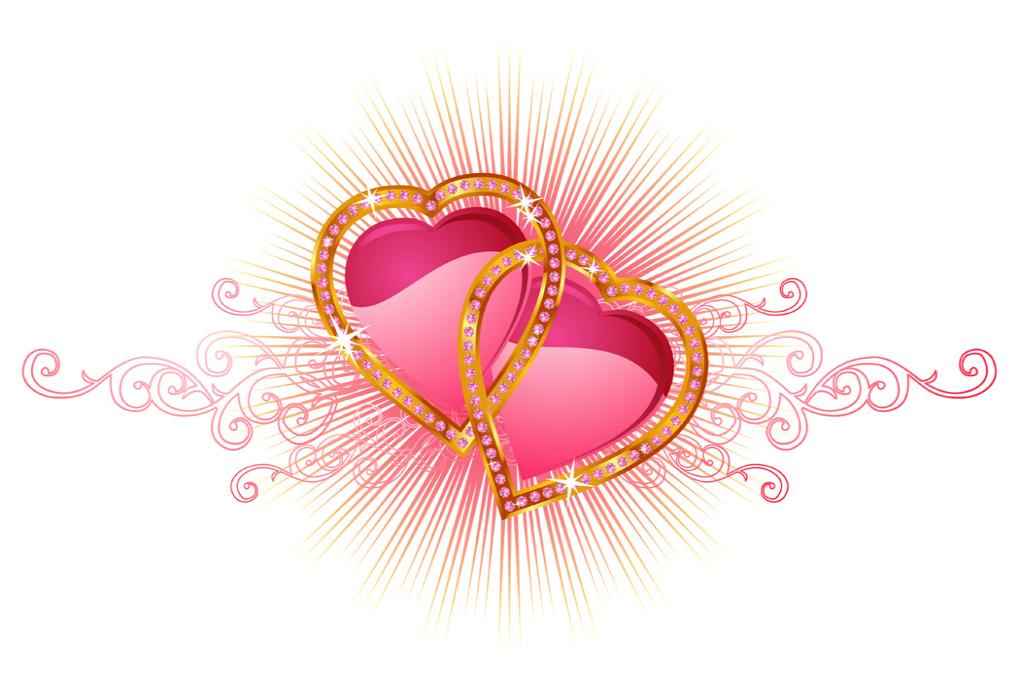 I don’t like you. You are too intelligent.
I don’t like you because you are too intelligent.
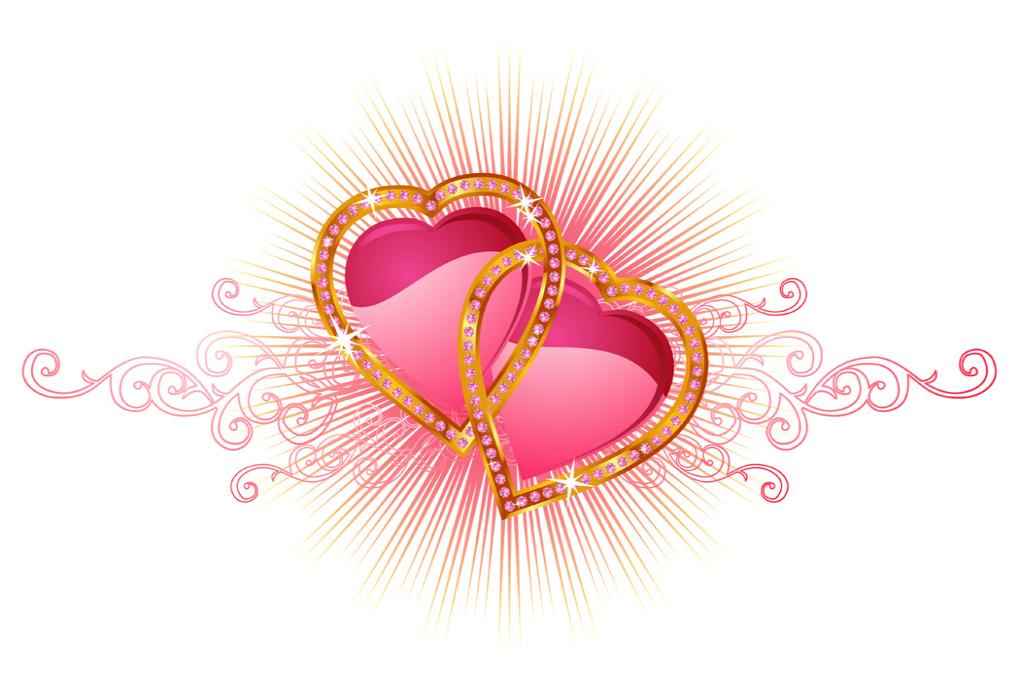 I hate you. You are so funny.
I hate you because you are so funny.
www.ardoise-craie.fr